Rekayasa Perangkat Lunak (Software Engineering)
Pertemuan  3
Model Proses Rekayasa Perangkat Lunak

Eriya, S.Kom, MT
Kompetensi
Setelah selesai perkuliahan mahasiswa diharapkan mampu :
Menguraikan Proses Software Engineering
Menjelaskan Model-model Proses RPL
Proses Rekayasa Perangkat Lunak
Communication 
Project initiation
Requirement gathering
Planning
Modeling
Analysis of requirements
Design
Construction
Code generation
Testing
Deployment
delivery
Support
Feedback
Model –Model Proses RPL
Model Waterfall
Model Prototyping
Model Spiral
Model RAD (Rapid Application Development)
Model RUP (Rational Unified Process)
Model Waterfall
Model Prototyping
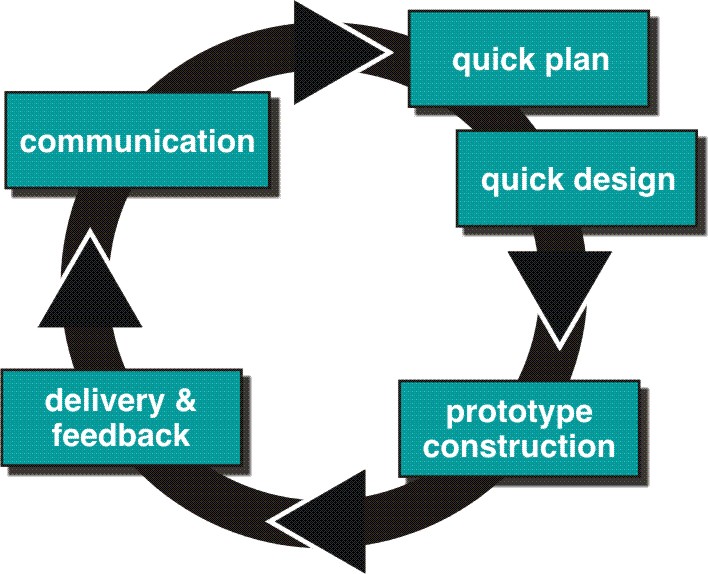 Model Spiral
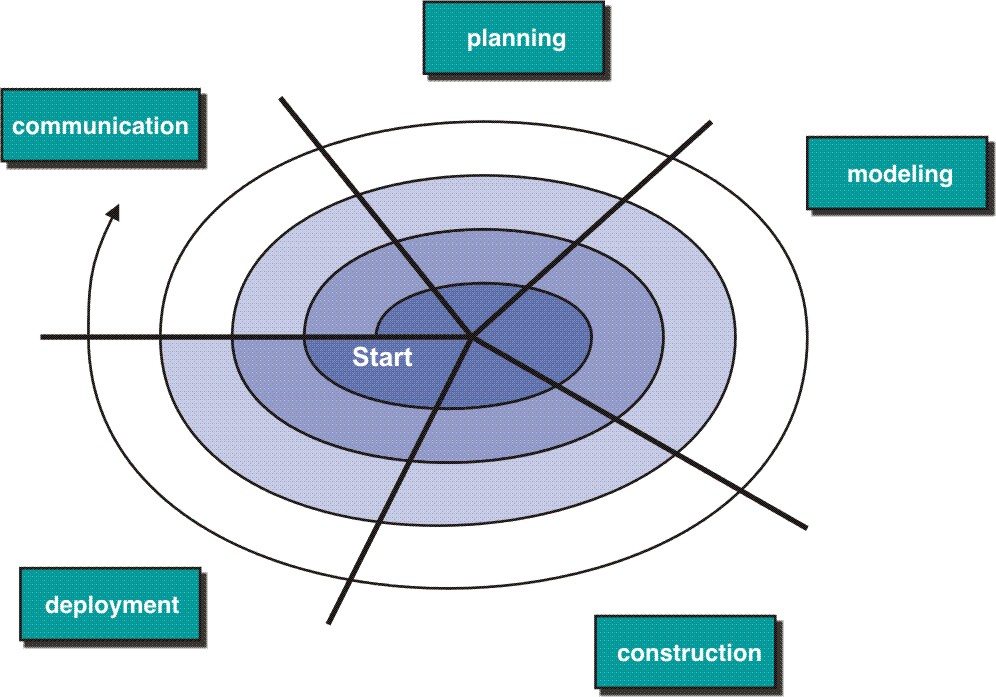 Model RAD
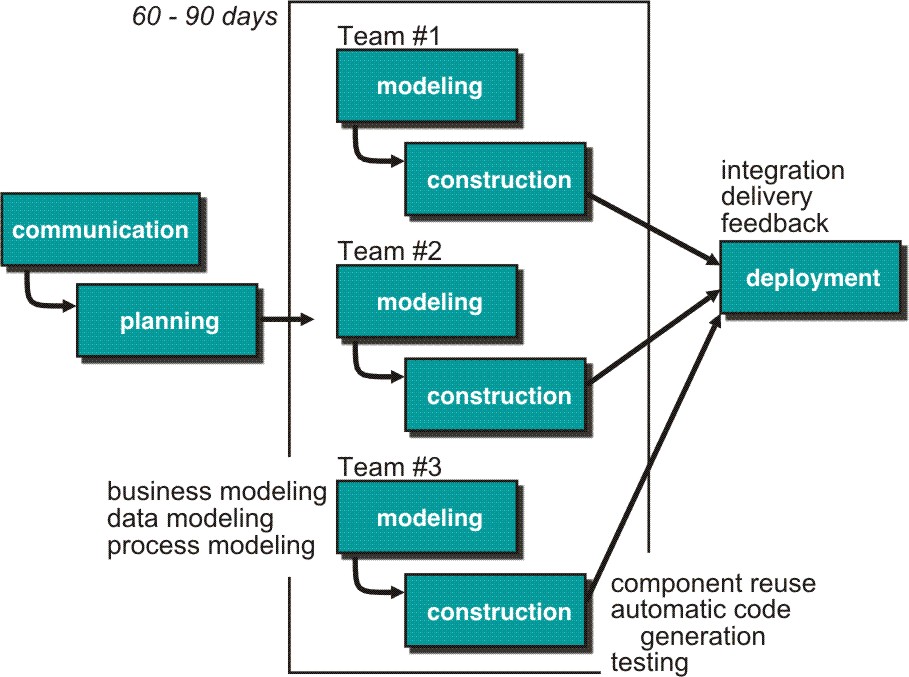 Model RUP
Presentasi Kelompok
See You Next